b0101Time for Time
ENGR xD52
Eric VanWyk
Fall 2012
Acknowledgements
Mark L. Chang lecture notes for Computer Architecture (Olin ENGR3410)
Patterson & Hennessy: Book & Lecture Notes
Patterson’s 1997 course notes (U.C. Berkeley CS 152, 1997)
Tom Fountain 2000 course notes (Stanford EE182)
Michael Wahl 2000 lecture notes (U. of Siegen CS 3339)
Ben Dugan 2001 lecture notes (UW-CSE 378)
Professor Scott Hauck lecture notes (UW EE 471)
Mark L. Chang lecture notes for Digital Logic (NWU B01)
Texas Instruments Data Sheets
Today
Review Approximation Hacks from Yesterday

Review Boolean Design Process

The ravages of time

Latches, Flip Flops, Sandals
Its Log
From lecture b0010:
1 R=r^n = n R=r digits

1 RA Digit is ‘worth’ logRBRA

Hex: RA = 16, RB = 2
log2 (16) = 4
1 Hex digit is ‘worth’ 4 binary digits
Its Log
24 binary digits ≈ 7 decimal digits
log10(2) * 24 ≈ 7.2247198…

log10(2)≈ 0.3		 log2(10)≈ 3.3

2^ ± 126  ≈ +/-10^ ± 38
126 * .3 ≈ 37.929…

How many digits does 2^24 have in decimal?
[Speaker Notes: 2^24 = 16777216 => 8 digits]
Its Log
How many Digits should I display?
ADS1292 is a 24bit ADC, 19.34ENOB
ICL7106 is a 2000 Count ADC
AS5048 is a 14 bit rotary hall effect encoder

How good is the ADC in your multimeter?
Harbor freight 3 digit ($5.29)
Agilent 34460A 6.5 digit ($945)
Agilent 3458A 8.5 digit ($9,267)
[Speaker Notes: log10(2^24) = 7.2
log10(2^19.34) = 5.8
log10(2000) = 3.3
log10(2^14) = 4.2

Log2(10^3) = 9.9
Log2(10^6.3) = 21
Log2(10^3) = 27.5]
Combinational Logic Design Process
Understand the problem
what is the circuit supposed to do?
write down inputs (data, control) and outputs
draw block diagram or other picture

Break problem down in to manageable, convenient chunks

Formulate the problem in terms of a truth table or other suitable design representation
truth table, boolean algebra, etc.

Choose implementation Target
PAL, PLA, Mux, FPGA, Discrete Gates

Follow Implementation Procedure
K-maps, Boolean algebra, algorithmic simplification
[Speaker Notes: PAL – Programmable Array Logic (ANDs programmable)
PLA – Programmable Logic Array (ANDs and ORs programmable)
FPGA – Field Programmable Gate Array]
Process Example: 2’s Comp AdderUnderstand the Problem
what is the circuit supposed to do?
Add two numbers in 2’s complement

write down inputs (data, control) and outputs
Operands: A[n], B[n], Carry In
Outputs: S[n], Overflow, Carry Out

draw block diagram or other picture
Process Example: 2’s Comp AdderBreak problem down
Pieces I already know how to make:
Overflow detect = XNOR
Repeated pieces:
Each bit is handled similarly
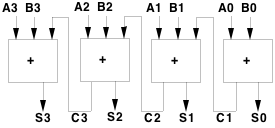 A
B
CI
CO
S
0
0
0
0
0
1
0
1
0
0
1
1
1
0
0
1
0
1
1
1
0
1
1
1
Process Example: 2’s Comp AdderFormulate a Solution
Generate a truth table
A
B
CI
S
CO
0
0
0
0
0
0
0
1
1
0
0
1
0
1
0
0
1
1
0
1
1
0
0
1
0
1
0
1
0
1
1
1
0
0
1
1
1
1
1
1
Process Example: 2’s Comp AdderFormulate a Solution
Generate a truth table

Generate Equation

Simplify

Create Circuit
Combinational vs. Sequential Logic
Z
1
Z
Logic
2
-
-
Network
-
-
-
-
Z
m
X
Network implemented from logic gates.
The presence of feedback 
distinguishes between sequential
and combinational networks.
1
X
2
X
n
Combinational logic
      no feedback among inputs and outputs
      outputs are a pure function of the inputs
      e.g., seat belt light: 
           (Dbelt, Pbelt, Passenger) mapped into (Light)
LogicCircuit
Driver_belt
Seat Belt Light
Passenger_belt
Passenger
Circuit Timing Behavior
A
D
E
B
F
C
Simple model:  gates react after fixed delay
0
A
B
C
D
E
F
1
1
0
Circuit Timing Behavior
A
D
E
B
F
C
Simple model:  gates react after fixed delay
0
A
B
C
D
E
F
1
1
0
Hazards/Glitches
Circuit can temporarily go to incorrect states
B
Copilot Autopilot Request
A
Autopilot Engaged
Pilot in Charge?
Pilot Autopilot Request
C
CAR
PIC
PAR
A
B
C
AE
Must filter out temporary states
Hazards/Glitches
Circuit can temporarily go to incorrect states
B
Copilot Autopilot Request
A
Autopilot Engaged
Pilot in Charge?
Pilot Autopilot Request
C
CAR
PIC
PAR
A
B
C
AE
OH NO
Must filter out temporary states
Safe Sequential Circuits
X
Z
1
1
X
Z
2
2
-
-
-
-
-
-
X
Z
n
m
Clocked elements on feedback, perhaps outputs
Clock signal synchronizes operation
Clocked elements hide glitches/hazards
Logic
Network
Clock
Clock
Data
Compute
Compute
Compute
Valid
Valid
17
Safe Sequential Circuits
X
Z
1
1
X
Z
2
2
-
-
-
-
-
-
X
Z
n
m
Clocked elements on feedback, perhaps outputs
Clock signal synchronizes operation
Clocked elements hide glitches/hazards
Logic
Network
Clock
Clock
Data
GLITCHES
GLITCHES
GLITCHES
Stable
Stable
A what-ed wholement?
Clocked or Enabled Elements
Flip Flops and Latches

“Hold on” to state until triggered to update.

Many kinds
http://www.ti.com/lit/ds/symlink/sn74lvc1g374.pdf
http://www.ti.com/lit/ds/symlink/sn74lvc1g374.pdf
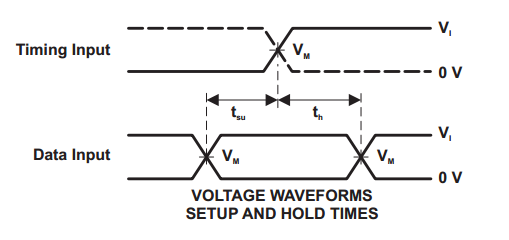 http://www.ti.com/lit/ds/symlink/sn74lvc1g374.pdf
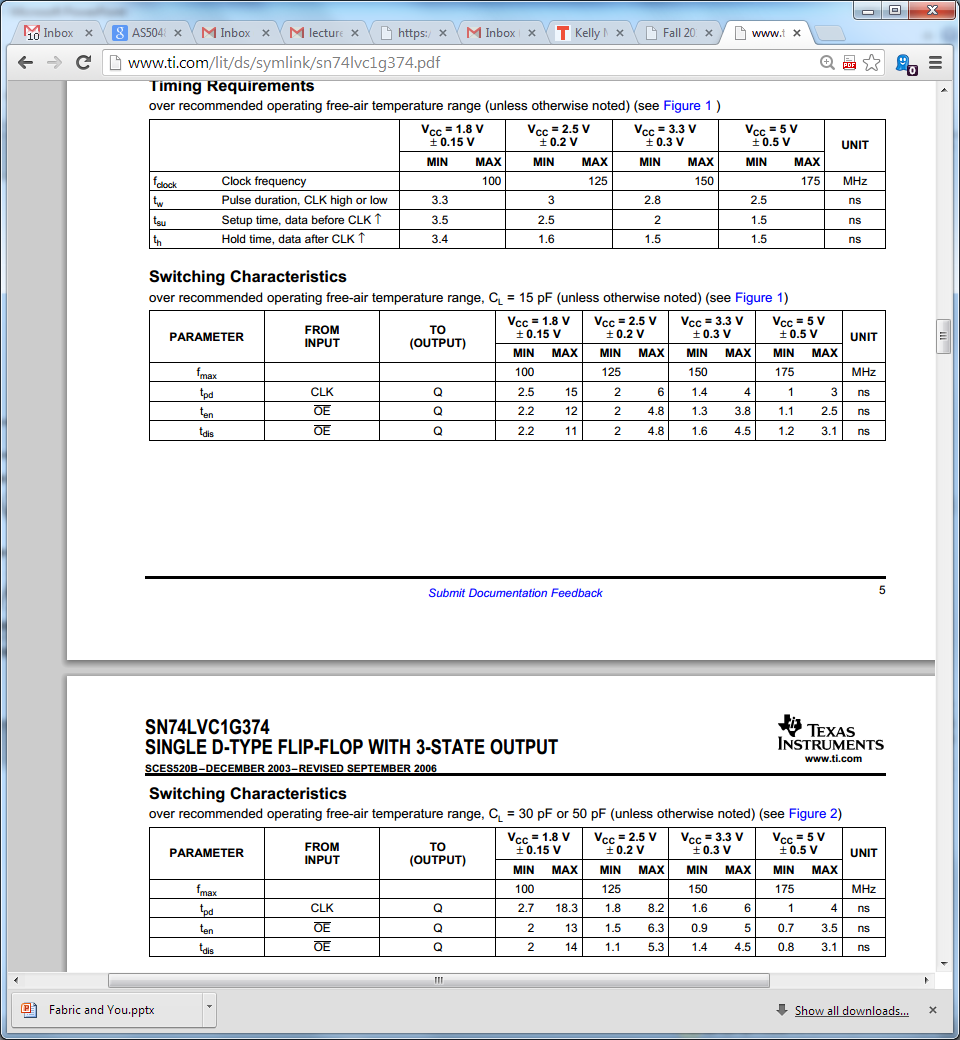 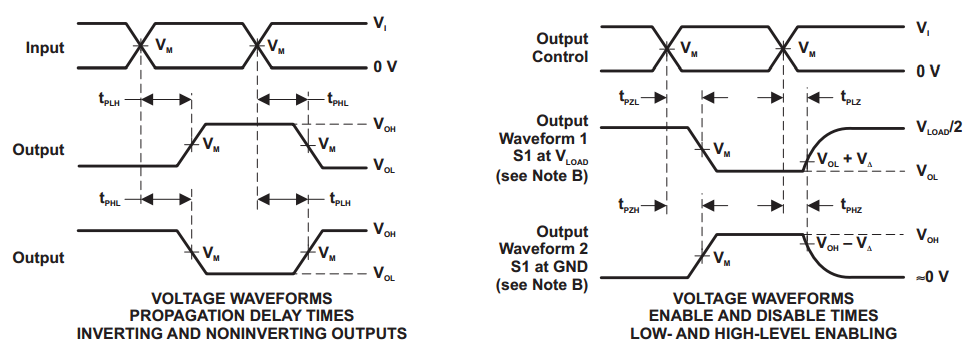 http://www.ti.com/lit/ds/symlink/sn74lvc1g374.pdf
Vocab!
Setup – Required stability before

Hold – Required stability after

Propagation Delay – Until outputs update
Reinventing the SR Latch
“SR” for “Set Reset”

Cross-coupled NOR/NAND
http://en.wikipedia.org/wiki/File:R-S_mk2.gif
Reinventing the SR Latch
“SR” for “Set Reset”

Cross-coupled NOR/NAND
http://en.wikipedia.org/wiki/File:R-S_mk2.gif
SR Latch Timing
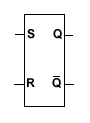 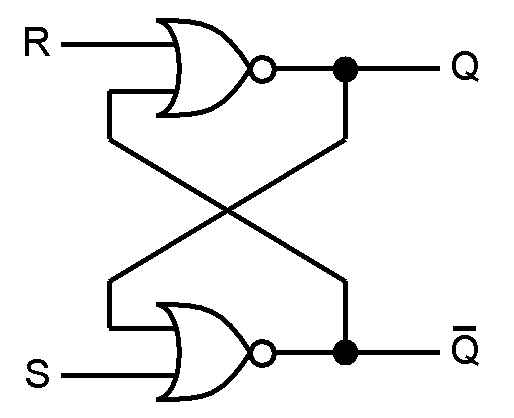 S
R
Q
Q ̅
Design Time!
Invent new types of latches by adding control logic around a SR or S ̅R̅ latch

Treat the SR as a magic box

Create a truth table to translate your requirements to the SR’s inputs
Use to make a complete circuit
Boreds
Gated SR latch
Inputs “work” only while Enable is True
When Enable is false, S/R have no effect

Design a Gated D Latch
One Data input instead of Set Reset.
Output follows input while enabled
When Enable is false, Output holds last value

Smallest design?  Fastest?  Weirdest?
You promised a Flop
Confusing vocab – they are similar

A latch is typically Enabled

A Flip Flop is typically Clocked

All are forms of ‘Bistable Multivibrators’
Master Slave D-Flip Flop
Two D-Latches in series with opposite polarity Enable lines

Pulse Triggered
Capture on one edge
Display on the other
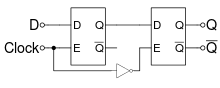 http://en.wikipedia.org/wiki/File:Negative-edge_triggered_master_slave_D_flip-flop.svg
Edge Triggered D-Flip Flop
Functionally similar to Master Slave

Edge Triggered, not Pulse
Don’t waste half your clock period!

Construction highly process dependent
Can be roughly three SR Latches
Can be “Dynamic Logic” – Learn in VLSI
Edge Triggered D-Flip Flop
Always has:
Clk, D, Q



May also have:
S, R, ~Q
Set and Reset are asynchronous (ignore clock)
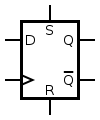 http://en.wikipedia.org/wiki/File:D-Type_Flip-flop.svg
Common Uses
In between processing stages

“Debounce” inputs
Hide external noise / uncertainty from the inputs

Synchronization
Other Flops
Ternary:  Flip-Flap-Flop.

T Flip Flop
Toggles on each clock strobe
Good for cutting frequency in half

JK Flip Flop
Clocked SR flip flop that also supports toggling
Final Bord
Create a T Flip Flop from an D Flip Flop

Create 16x frequency divider from T Flip Flops

Create 10x frequency divider from ???
Edge Triggered D-Flip Flop